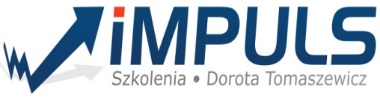 Kompetencje kluczowe 
przez 
pryzmat wartości
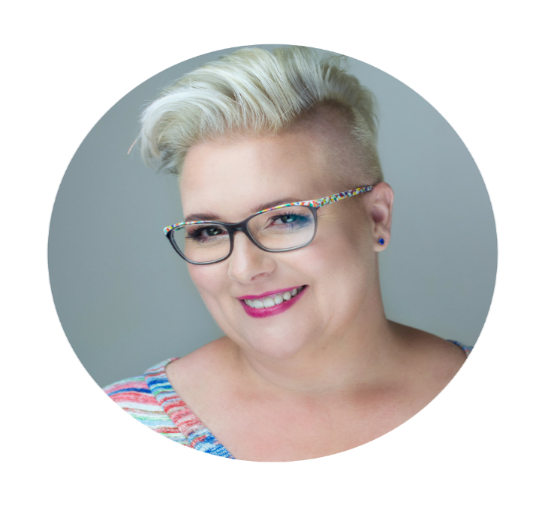 Dorota Tomaszewicz
Coach ICC   Trener   Asesor AC/DC  Values konsultant  Ekspert ORE
DOŚWIADCZENIE – PROFESJONALIZM – ENERGIA
Impuls Szkolenia Dorota Tomaszewicz                                                                                                                           tel.   +48 664 929 926  
                            www.dorotatomaszewicz.pl                                                                                                                                            d.tomaszewicz.kontakt@gmail.com
Wprowadzenie do kompetencji kluczowych
www.dorotatomaszewicz.pl
Termin „ kompetencje kluczowe”

  Sympozjum Rady Europy- luty 1996 r.
Co ma połączyć wszystkich absolwentów szkół w UE
skoro systemy edukacyjne stanowią dziedzictwo kulturowe narodu i nie można ich ujednolicić? 

Jakie kompetencje są najważniejsze  
dla wszystkich młodych Europejczyków 
	i dla budowania wspólnej Europy?
	
	Gdy w Polsce rozpoczęto przygotowania do reformy systemu edukacji (1998), kompetencje kluczowe sformułowane w Bernie stały się bardzo istotnym elementem podstawy programowej.
www.dorotatomaszewicz.pl
Kompetencje kluczowe
Zalecenie Parlamentu Europejskiego i Rady Unii Europejskiej                                    z dnia 18 grudnia 2006 w sprawie kompetencji kluczowych w procesie uczenia się przez całe życie.
www.dorotatomaszewicz.pl
Kompetencje są definiowane w niniejszym dokumencie jako połączenie wiedzy, umiejętności i postaw odpowiednich do sytuacji. 

Kompetencje kluczowe to te, których wszystkie osoby potrzebują do samorealizacji i rozwoju osobistego, bycia aktywnym obywatelem, integracji społecznej i zatrudnienia.
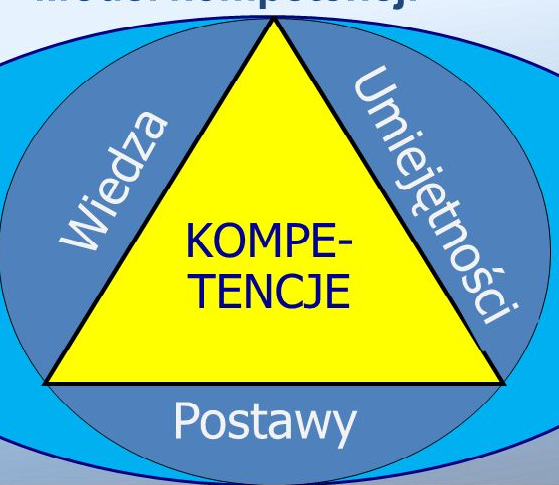 www.dorotatomaszewicz.pl
Na szczeblu UE określono osiem kompetencji kluczowych:
porozumiewanie się w języku ojczystym; 
porozumiewanie się w językach obcych; 
kompetencje matematyczne i podstawowe kompetencje naukowo-techniczne; 
kompetencje informatyczne; 
umiejętność uczenia się; 
kompetencje społeczne i obywatelskie; 
inicjatywność i przedsiębiorczość; 
świadomość i ekspresja kulturalna.
www.dorotatomaszewicz.pl
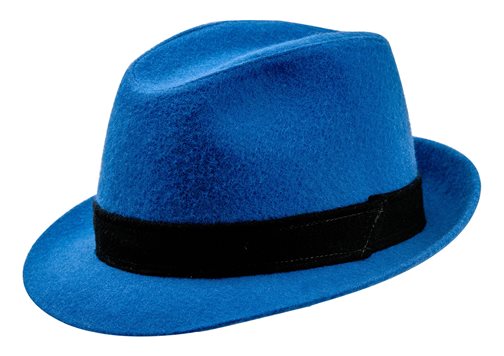 Gdzie ukryły się kompetencje kluczowe?
www.dorotatomaszewicz.pl
Aspekty prawne opisywanych kompetencji
ROZPORZĄDZENIE MINISTRA EDUKACJI NARODOWEJ z dnia 27 sierpnia 2012 r. w sprawie podstawy programowej wychowania przedszkolnego oraz kształcenia ogólnego w poszczególnych typach szkół (Dz. U. z 2012 r. poz. 977).
                                           http://isap.sejm.gov.pl/DetailsServlet?id=WDU20120000977    
ROZPORZĄDZENIE MINISTRA EDUKACJI NARODOWEJ z dnia 14 lutego 2017 r. w sprawie podstawy programowej wychowania przedszkolnego oraz podstawy programowej kształcenia ogólnego dla szkoły podstawowej, w tym dla uczniów z niepełnosprawnością intelektualną w stopniu umiarkowanym lub znacznym, kształcenia ogólnego dla branżowej szkoły I stopnia, kształcenia ogólnego dla szkoły specjalnej przysposabiającej do pracy oraz kształcenia ogólnego dla szkoły policealnej (Dz.U. z 2017 r. Poz. 356)
                                                                                                                                          http://new.ore.edu.pl/index.php/ppko/ 
ROZPORZĄDZENIE MINISTRA EDUKACJI NARODOWEJ z dnia 11 sierpnia 2017 r. w sprawie wymagań wobec szkół  i placówek (Dz.U.  Z 2017 r. Poz. 1611)
    http://dziennikustaw.gov.pl/du/2017/1611/1
ROZPORZĄDZENIE MINISTRA EDUKACJI NARODOWEJ z dnia 25 sierpnia 2017 r. w sprawie nadzoru pedagogicznego (Dz.U. z dnia 31 sierpnia 2017 r. Poz. 1658) 
http://dziennikustaw.gov.pl/du/2017/1658
Kontekst: ZALECENIACH PARLAMENTU EUROPEJSKIEGO I RADY nr 2006/962/WE z dnia 18 grudnia 2006 r. w sprawie kompetencji kluczowych w procesie uczenia się przez całe życie (Dz.U. L 394 z 30.12.2006)
www.dorotatomaszewicz.pl
PODSTAWA PROGRAMOWA
1) czytanie – rozumiane  jako umiejętność rozumienia, wykorzystywania i przetwarzania tekstów w zakresie umożliwiającym zdobywanie wiedzy, rozwój emocjonalny, intelektualny i moralny oraz uczestnictwo w życiu społeczeństwa;
2) myślenie matematyczne – umiejętność korzystania z podstawowych narzędzi matematyki w życiu codziennym oraz prowadzenia elementarnych rozumowań matematycznych;
3) myślenie naukowe – umiejętność formułowania wniosków opartych na obserwacjach empirycznych dotyczących przyrody i społeczeństwa;
4) umiejętność komunikowania się w języku ojczystym i w języku obcym, zarówno  w mowie, jak i w piśmie; 
5) umiejętność posługiwania się nowoczesnymi technologiami informacyjno - komunikacyjnymi,  w tym także dla wyszukiwania i korzystania z informacji;
6) umiejętność uczenia się jako sposób zaspokajania naturalnej ciekawości świata, odkrywania swoich zainteresowań i przygotowania do dalszej edukacji;
7) umiejętność pracy zespołowej.

Rozporządzenie Ministra Edukacji Narodowej z dnia 27 sierpnia 2012 r. w sprawie podstawy programowej wychowania przedszkolnego oraz kształcenia ogólnego w poszczególnych typach szkół (Dz. U. z 2012 r. poz. 977).
www.dorotatomaszewicz.pl
NOWA PODSTAWA PROGRAMOWA
1)sprawne komunikowanie się w języku polskim oraz w językach nowożytnych; 
2)sprawne wykorzystywanie narzędzi matematyki w życiu codziennym, a także kształcenie myślenia matematycznego; 
3)poszukiwanie, porządkowanie, krytyczna analiza oraz wykorzystanie informacji z różnych źródeł; 
4)kreatywne rozwiązywanie problemów z różnych dziedzin ze świadomym wykorzystaniem metod i narzędzi wywodzących się z informatyki, w tym programowanie; 
5) rozwiązywanie problemów, również z wykorzystaniem technik mediacyjnych; 
6) praca w zespole i społeczna aktywność; 
7) aktywny udział w życiu kulturalnym szkoły, środowiska lokalnego oraz kraju.
ROZPORZĄDZENIE MINISTRA EDUKACJI NARODOWEJ z dnia 14 lutego 2017 r. w sprawie podstawy programowej wychowania przedszkolnego oraz podstawy programowej kształcenia ogólnego dla szkoły podstawowej, w tym dla uczniów z niepełnosprawnością intelektualną w stopniu umiarkowanym lub znacznym, kształcenia ogólnego dla branżowej szkoły I stopnia, kształcenia ogólnego dla szkoły specjalnej przysposabiającej do pracy oraz kształcenia ogólnego dla szkoły policealnej (Dz.U. z 2017 r. Poz. 356)
  http://new.ore.edu.pl/index.php/ppko/
www.dorotatomaszewicz.pl
WYMAGANIA PAŃSTWA
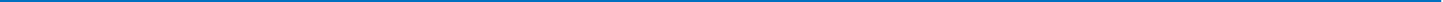 Wymaganie 1: Procesy edukacyjne są zorganizowane w sposób sprzyjający uczeniu się.
Wymaganie 2: Uczniowie nabywają wiadomości i umiejętności określone w podstawie programowej.
Wymaganie 3: Uczniowie są aktywni.
Wymaganie 4:.Kształtowane są postawy i respektowane normy społeczne.
Wymaganie 5: Szkoła lub placówka wspomaga rozwój uczniów z uwzględnieniem ich indywidualną sytuację.
Wymaganie 6: Rodzice są partnerami szkoły lub placówki.
Wymaganie 7: Szkoła lub placówka współpracuje ze środowiskiem lokalnym na rzecz wzajemnego rozwoju.
Wymaganie8: Szkoła lub placówka organizując procesy edukacyjne uwzględnia wnioski  z analizy wyników egzaminów ósmoklasisty, egzaminu maturalnego, egzaminu potwierdzającego kwalifikacje w zawodzie oraz innych badań zewnętrznych i wewnętrznych.
Wymaganie 9: Zarządzanie szkołą lub placówką służy jej rozwojowi.
www.dorotatomaszewicz.pl
Kompetencje kluczowe 
a 
WARTOŚCI
www.dorotatomaszewicz.pl
UCZENIE SIĘ jako WARTOŚĆ
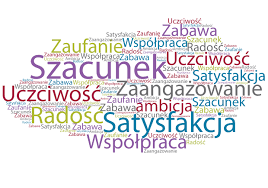 www.dorotatomaszewicz.pl
Pozwala to rozumieć dlaczego warto się uczyć…
aby wiedzieć
aby być
aby działać
aby żyć wspólnie z innymi
Edukacja jest w niej ukryty skarb. Raport dla UNESCO Międzynarodowej Komisji do spraw edukacji XXI wieku pod przewodnictwem J. Delorsa. (1998)
www.dorotatomaszewicz.pl
Postawy i normy społeczne
www.dorotatomaszewicz.pl
Wizja i Misja Szkoły
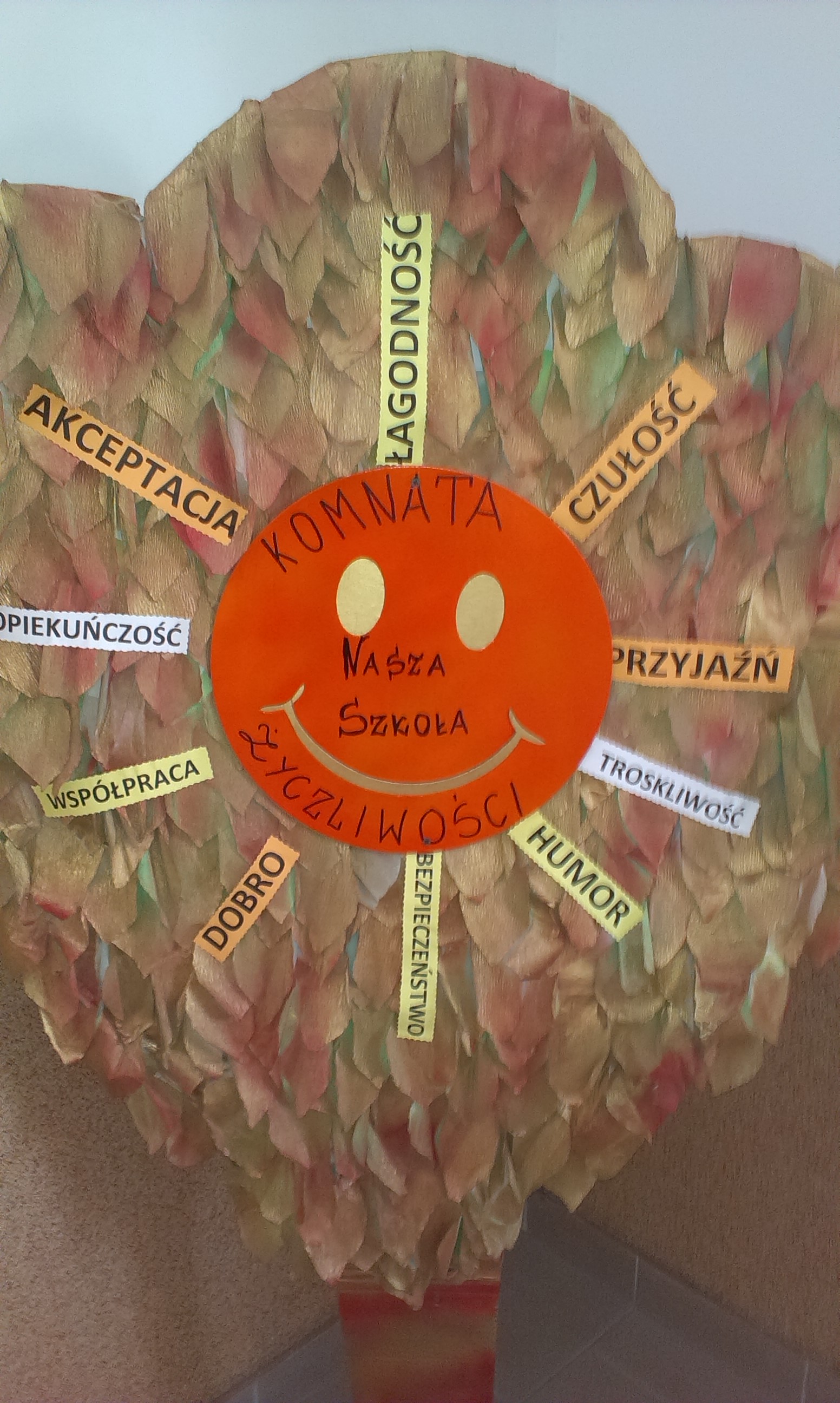 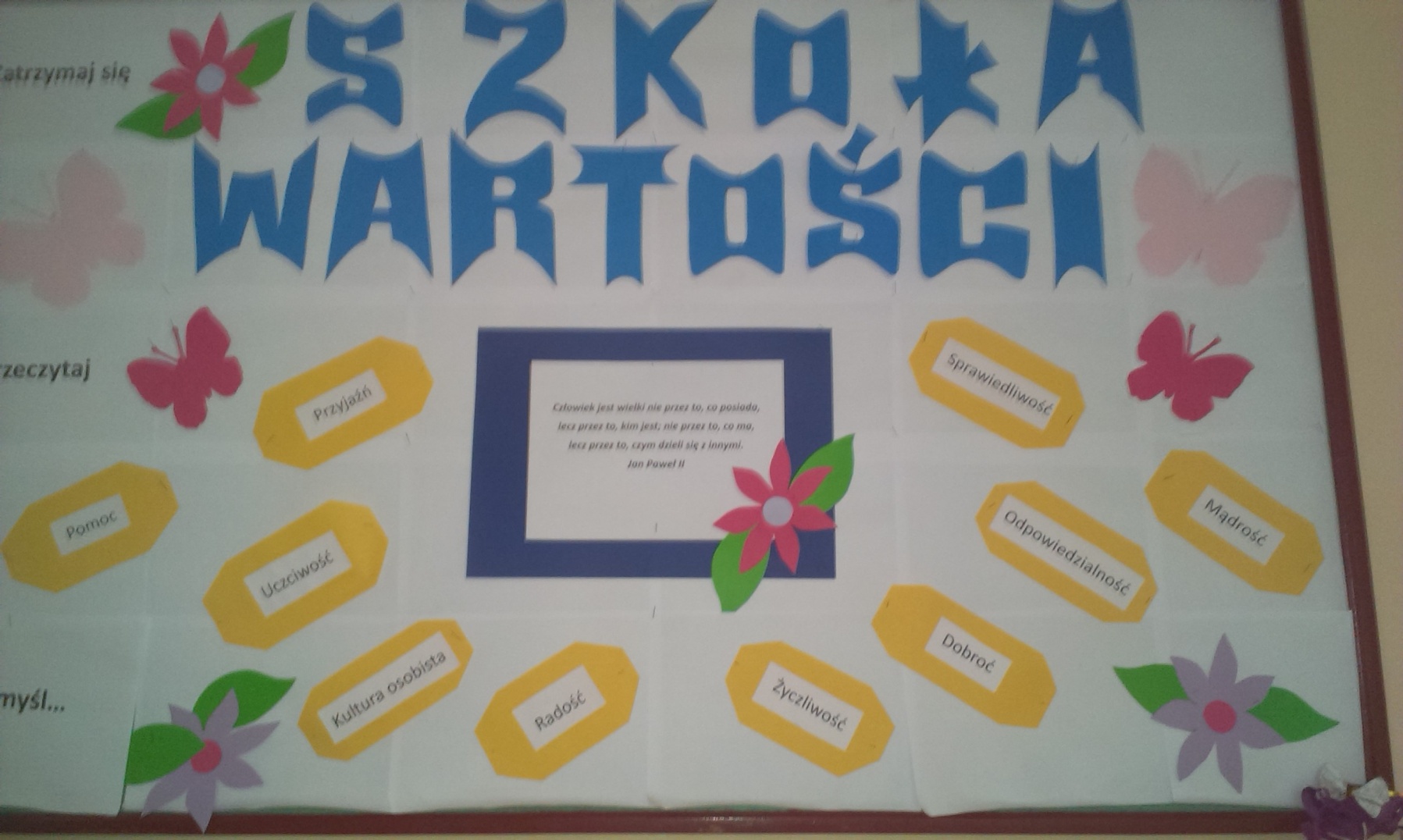 www.dorotatomaszewicz.pl
Model absolwenta oparty na wartościach
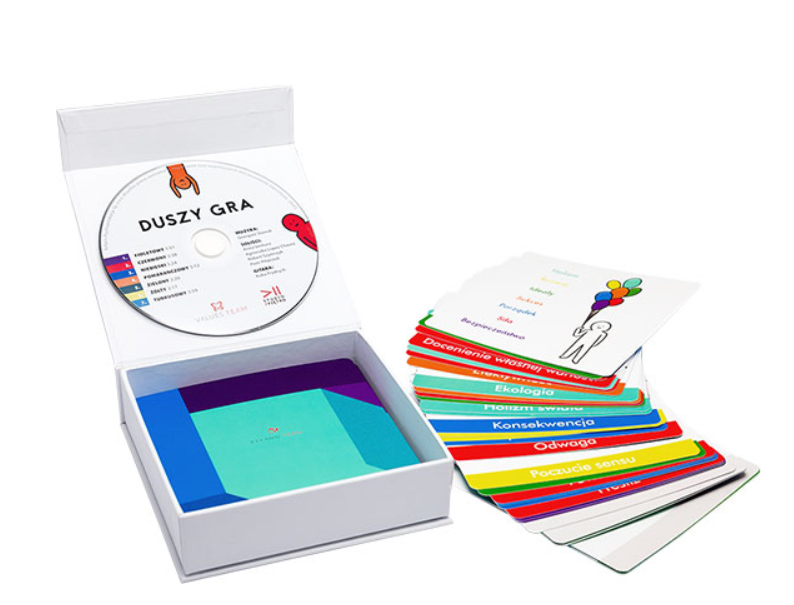 www.dorotatomaszewicz.pl
Postawy i normy społeczne
Kiedy kontrakt KLASOWY będzie wartościowy?
www.dorotatomaszewicz.pl
Jakie wartości chcielibyście, aby były szanowane w naszej klasie?
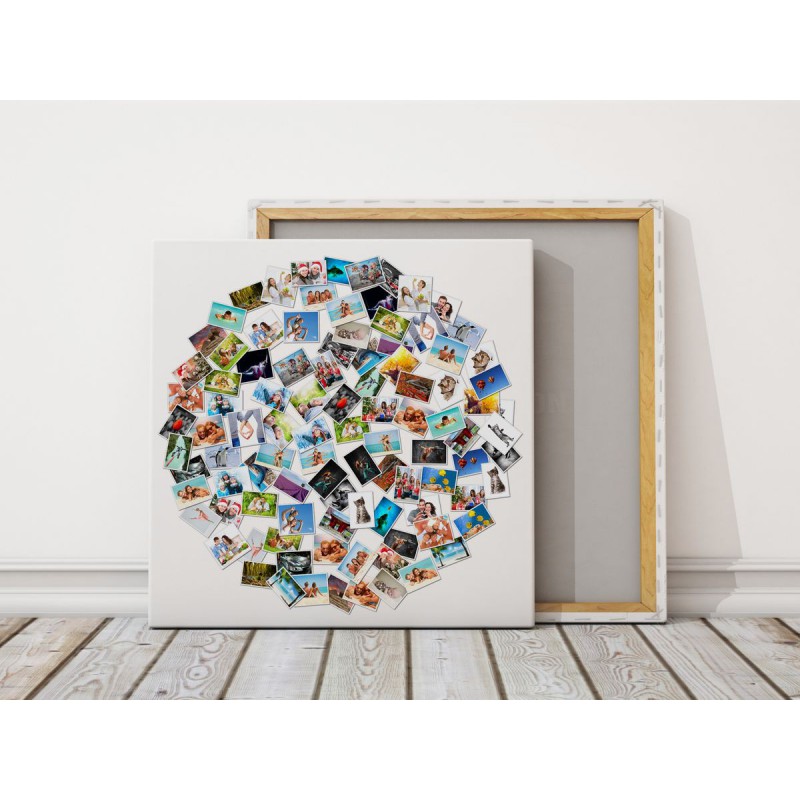 www.dorotatomaszewicz.pl
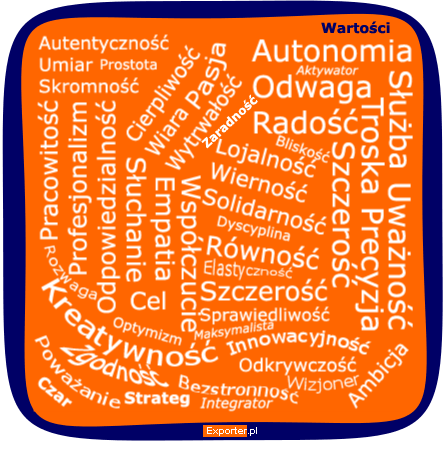 Kiedy ta wartość będzie szanowana                   a kiedy łamana?
www.dorotatomaszewicz.pl
A to wszystko po to, by…
www.dorotatomaszewicz.pl
...być jak drzewo 
Lao Tzu
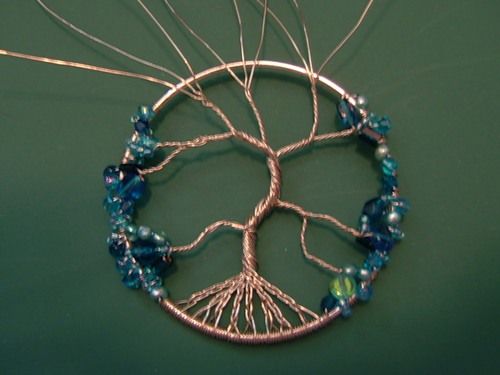 www.dorotatomaszewicz.pl
„Jeśli chcesz przeżyć w tym świecie - bądź jak to
 całkowicie  „bezużyteczne” drzewo,
 a nikt cię nie skrzywdzi” 
/Wartości Lao Tzu/
DOŚWIADCZENIE – PROFESJONALIZM – ENERGIA
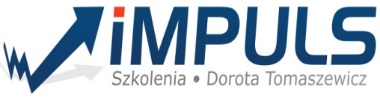 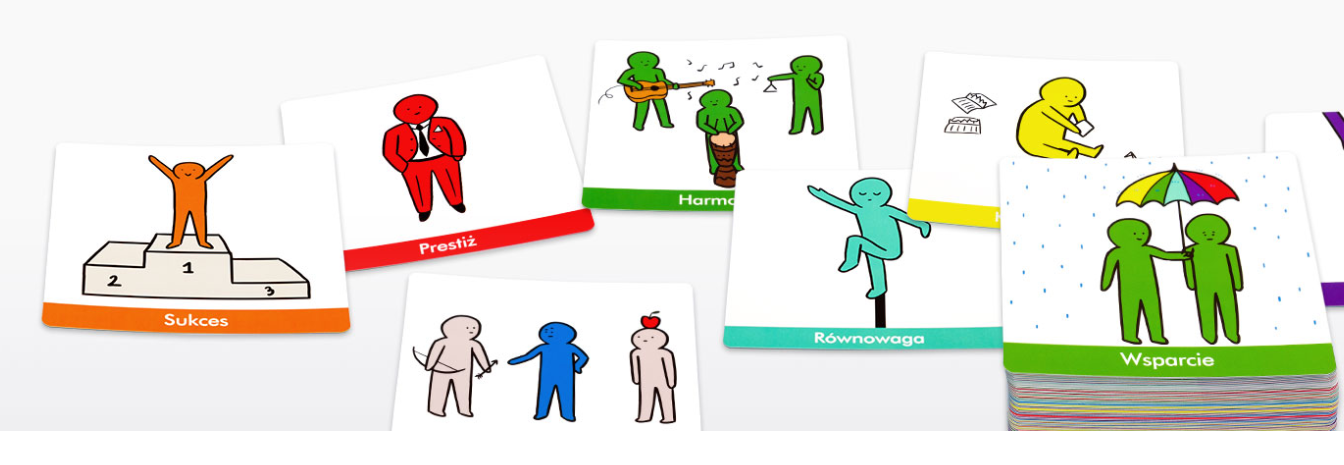 Zapraszam na spotkanie                            z kartami wartości
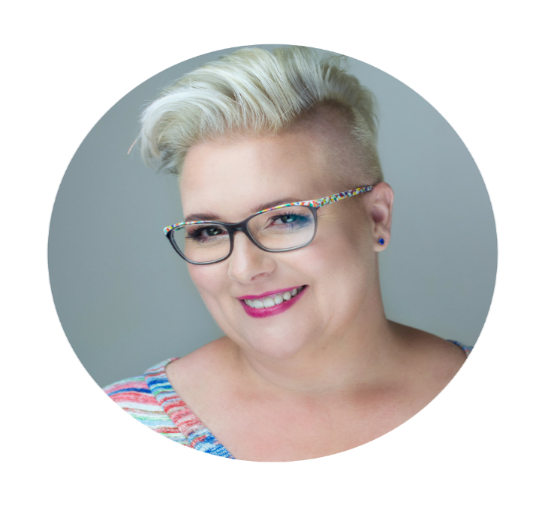 Dorota Tomaszewicz
Coach ICC   trener   asesor AC/DC  Values konsultant  ekspert ORE
Impuls Szkolenia Dorota Tomaszewicz                                                                                                                           tel.   +48 664 929 926  
                            www.dorotatomaszewicz.pl                                                                                                                                            d.tomaszewicz.kontakt@gmail.com